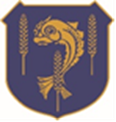 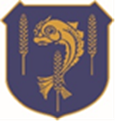 Take Away ‘Home Learning’
The Peri-ometer 4 task menu shows the level of challenge of each task ranging from extra mild to extra hot. All tasks should be completed during the term.
Term: …Rotation 1,2,3 & 4.
Year group: …9…………………
Subject: …DT……
Topic: …CAD / CAM….
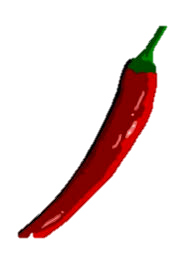 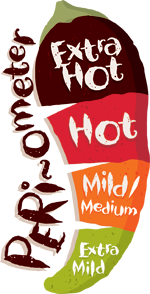 Be able to explain and name all tool of 2D Design. Students will be able to manipulate the program.
Name tools and process of the laser cutter. Understand different manufacturing parts of the laser cutter.
Draw and write stages of making your product. Show beginning stages to final outcome.
Name tools and process of the laser cutter. Understand some manufacturing parts of the laser cutter.
Research design theme that links top and bottom of phone holder together. Upload to SMHW
Learn a range of different plastics and know what categories they belong to.
Explore ways to make your phone holder more sustainable, such as using recycled materials or designing it to be easily recyclable.
Investigate the environmental impact of plastic production and disposal.
Research design theme that links top and bottom of phone holder together. Upload to SMHW
Research four digital black and white images that you may consider to make for your phone holder project.
Research design theme that links top and bottom of phone holder together.
Images should be simple and not photographic quality. Type outline and click images when looking on searching.